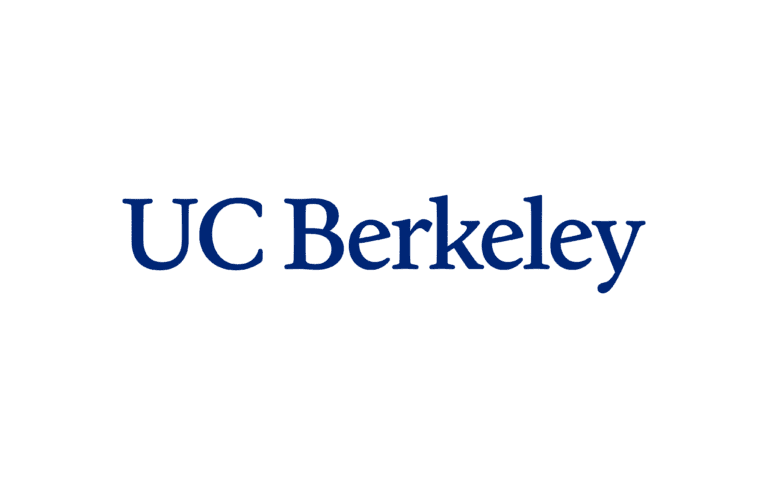 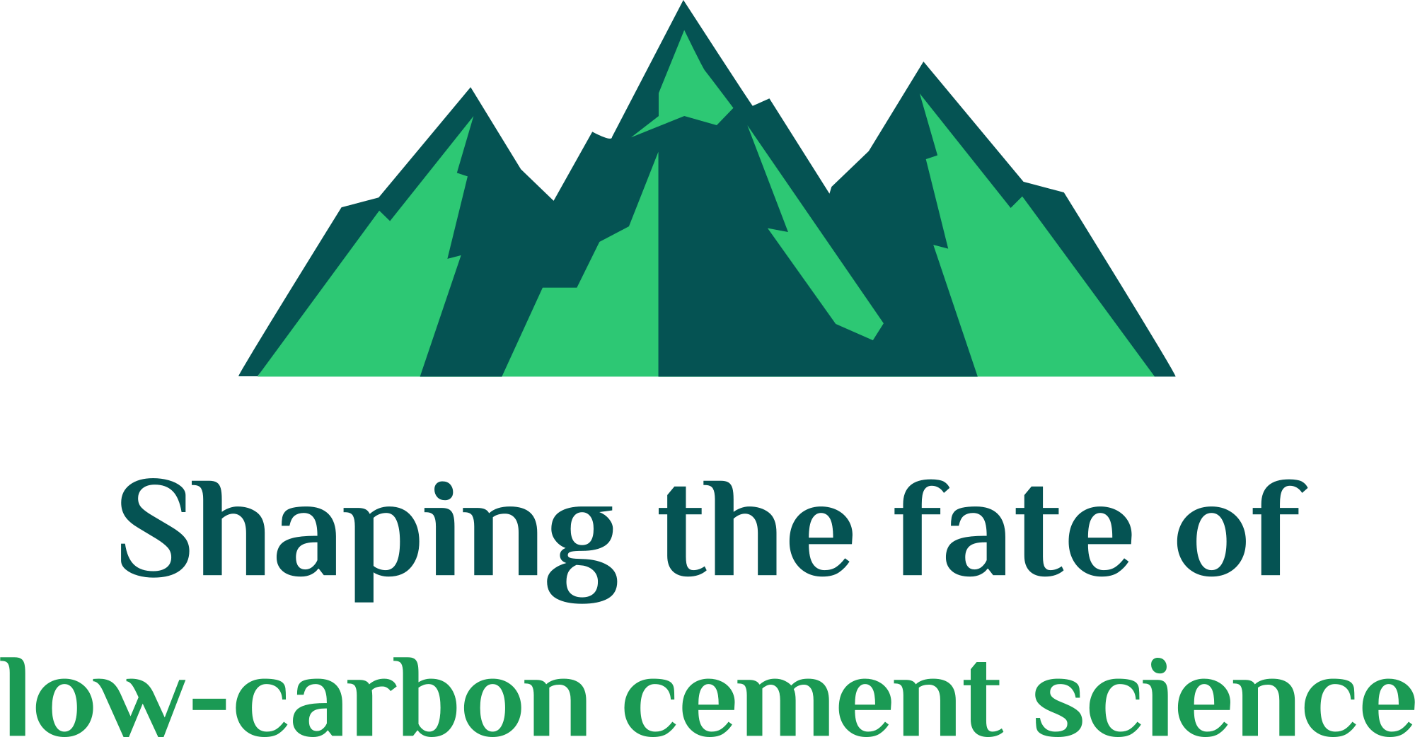 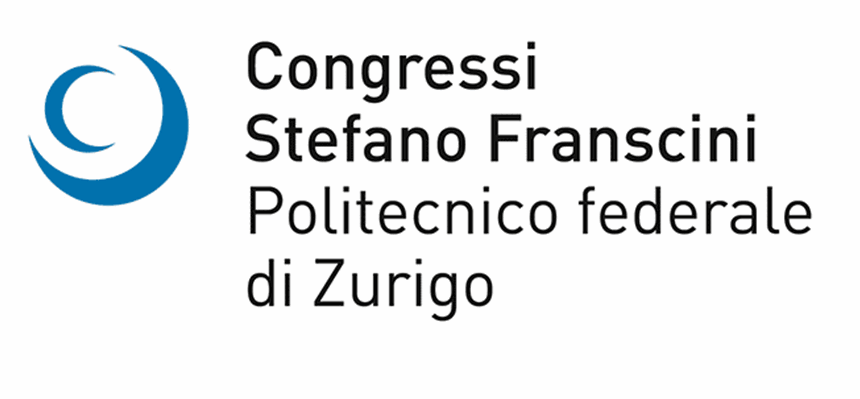 Title for the poster, same as per your abstract submission

Author one1, Author two2, Author three3 (Presenter' s name underlined)
1Organisational unit, University X; 2Organisational unit, University Y; 3Organisational unit, University Z
1  Introduction and goal	4 Results and Discussion
Lorem ipsum  
This is a dummy text. Far far away, behind the word mountains, far from the countries Vokalia and Consonantia, there live the blind texts. Separated they live in right at the coast of the Semantics, a large language ocean. A small river named Duden.
Lorem ipsum
Lorem ipsum
This is a dummy text. Far far away, behind the word mountains, far from the countries Vokalia and Consonantia, there live the blind texts. Separated they live in Bookmarksgrove right at the coast of the Semantics, a large language ocean.





















Infotext. Lorem ipsum dolor sit amet, consectetur adipiscing elit, sed do eiusmod tempor incididunt ut labore et dolore magna aliqua. Ut enim ad minim veniam, quis nostrud laboris nisi ut aliquip exter.
2 Methods Overview (if applicable)
Materials and methods can be merged together. 
This is a dummy text. Far far away, behind the word moun- tains, far from the countries Vokalia and Consonantia.


















Infotext. Lorem ipsum dolor sit amet, consectetur adipiscing elit, sed do eiusmod tempor incididunt ut labore et dolore magna aliqua. Ut enim ad minim veniam, quis nostrud ullamco laboris nisi ut aliquip exter.
5 Conclusions
This is a dummy text. Far far away, behind the word moun- tains, far from the countries Vokalia and Consonantia.
There live the blind texts.
Separated they live in Bookmarksgrove right at the coast of the Semantics, a large language ocean. A small river named Duden flows by their place and it with the necessary regelialia.
There live the blind texts.
Far far away, behind the word mountains.
3 Materials (if applicable)
Materials and methods can be merged together. 
This is a dummy text. Far far away, behind the word moun- tains, far from the countries Vokalia and Consonantia.
A small river named Duden flows by their place and supplies it with the necessary regelialia.
dummy text
dummy text
Lorem Ipsum
table title left
table title left table title left table title left
Acknowledgements and//or References (if applicable)
This is a dummy text. Far far away, behind the word mountains, far from the countries Vokalia and Consonantia, there live the blind texts.
Separated they live in Bookmarksgrove right at the coast of the Semantics, a large language ocean.
A small river named Duden flows by their place and supplies it with the necessary regelialia.
It is a paradisematic country, in which roasted parts of sentences fly into your mouth.